AULA 1
Disciplina: 
Introdução às Ciências Sociais
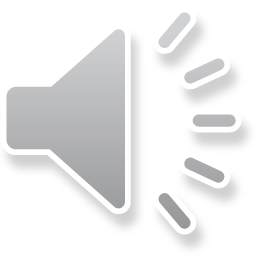 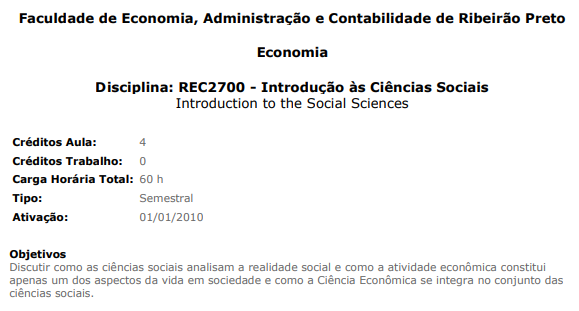 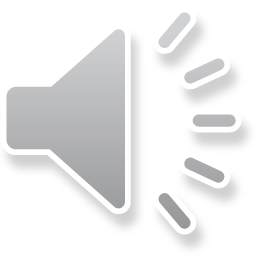 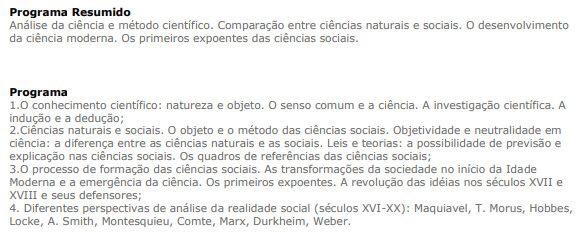 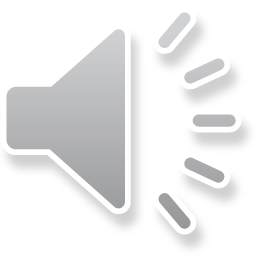 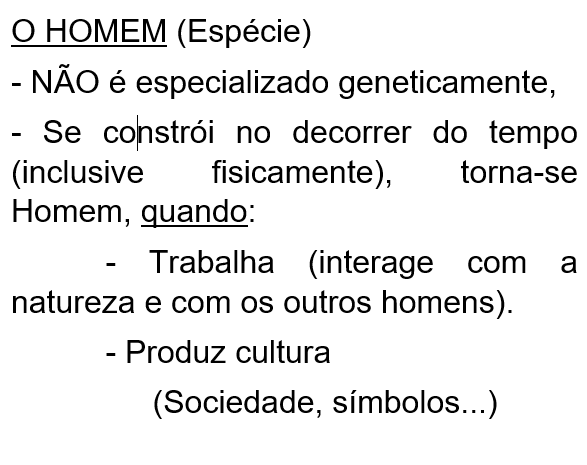 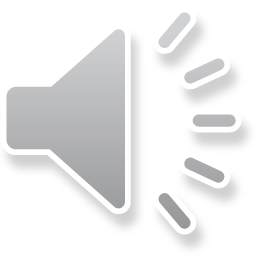 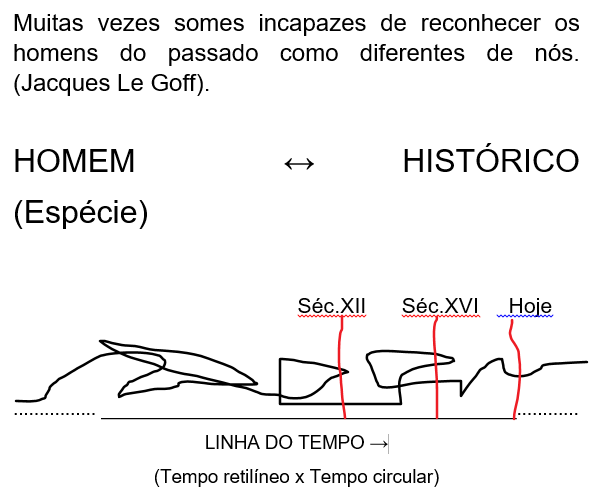 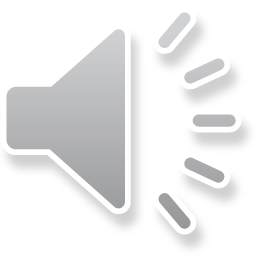